ESCUELA NORMAL DE EDUCACIÓN PREESCOLAR
CICLO 2012-2013
FORMA, ESPACIO Y MEDIDA

NOMBRE: ________________________________________  NL: _______
 
1ER GRADO SECCIÓN C
SEGUNDO SEMESTRE 
Unidad 2: Medida y cálculo geométrico
Tema: 2.4 Tiempo, peso y otras magnitudes medibles
Competencia a desarrollar: Plantea y resuelve problemas geométricos en diferentes contextos con recursos tradicionales y/o el uso de la geometría dinámica.
 
Aprendizaje esperado: resolver problemas de perímetro, área, volumen, tiempo, peso y temperatura que permitan aplicar los aprendizajes adquiridos por medio de un examen escrito.
 
Rasgos o competencias esperadas del perfil de egreso: Emplea la evaluación para intervenir en los diferentes ámbitos y  momentos de la tarea educativa.
 
Trabajo a Desarrollar:
Examen Parcial de la unidad medida y cálculo geométrico
Indicaciones:
Revisa las preguntas y problemas del examen parcial y realiza una reflexión de cada reactivo sobre el acierto o error que te llevo a dar una respuesta y a obtener la calificación que se te dio.
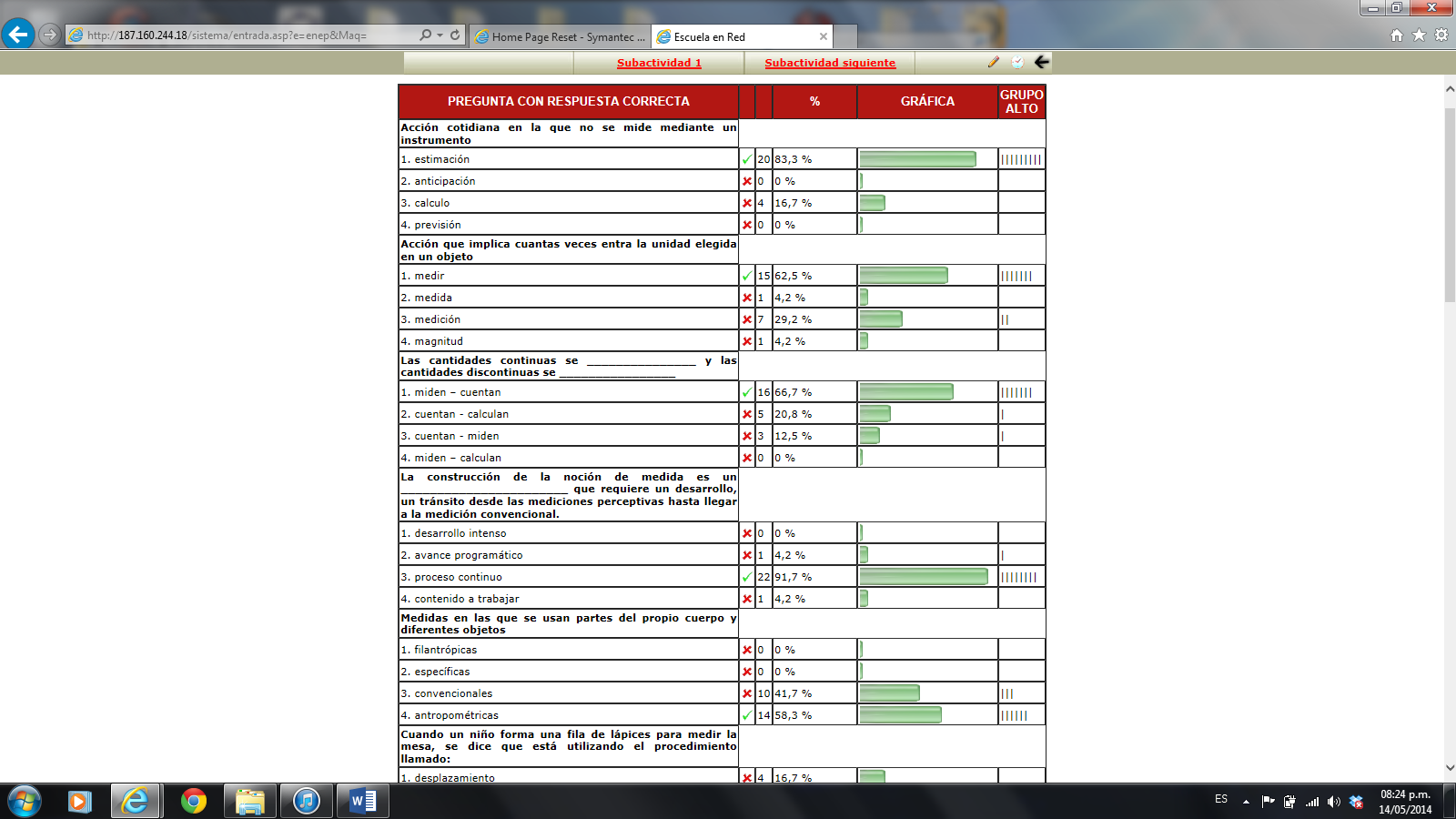 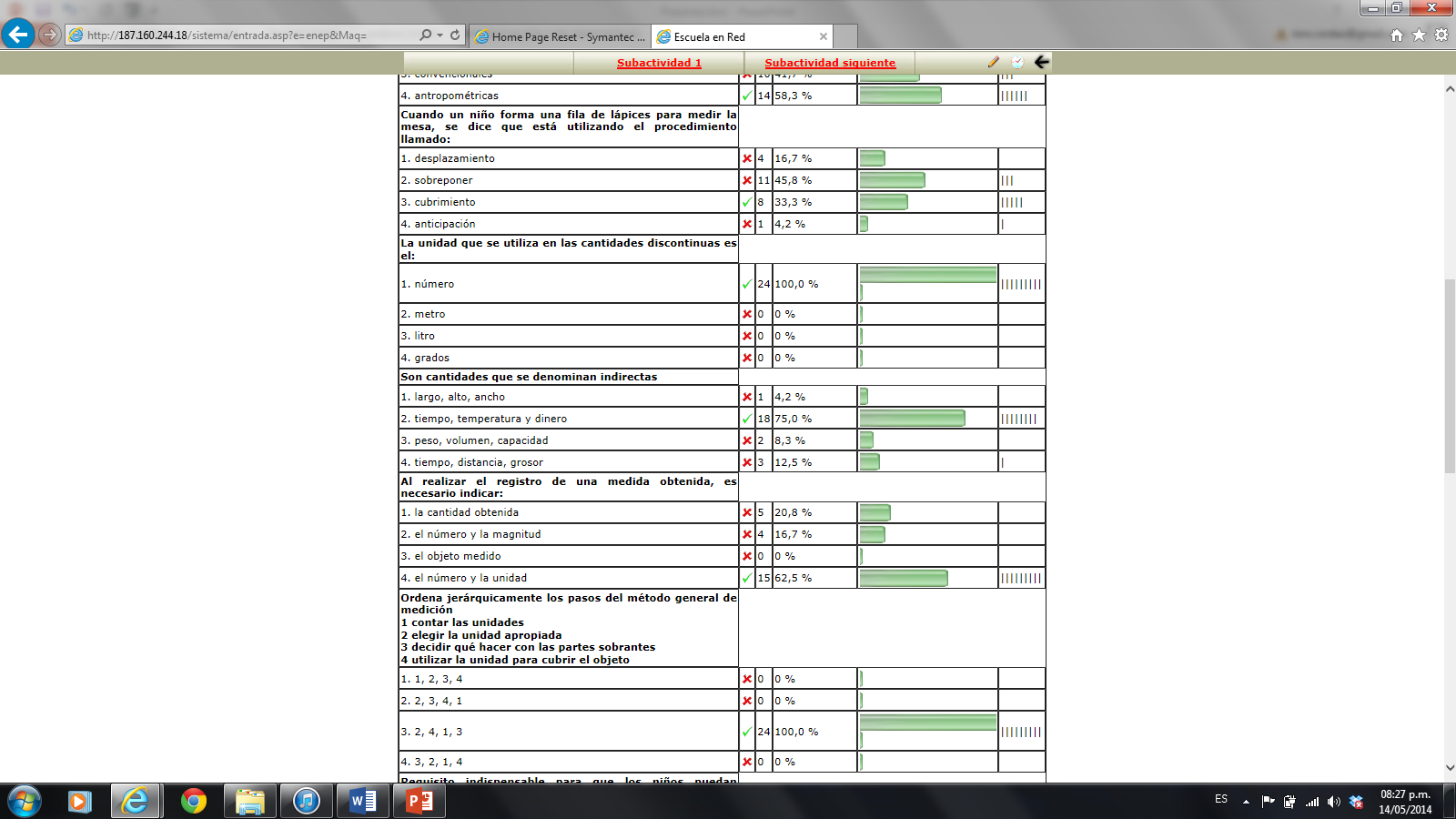 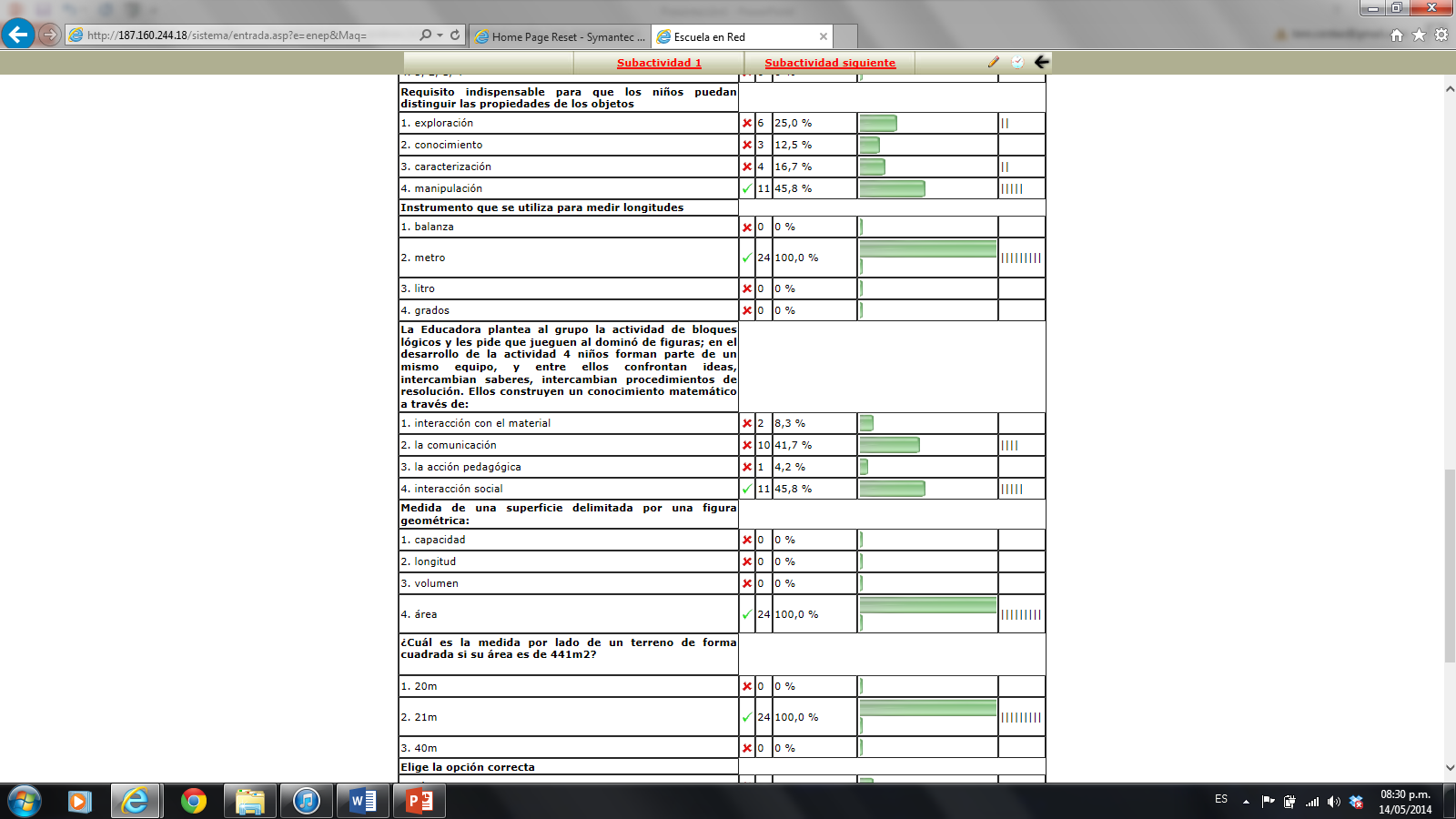 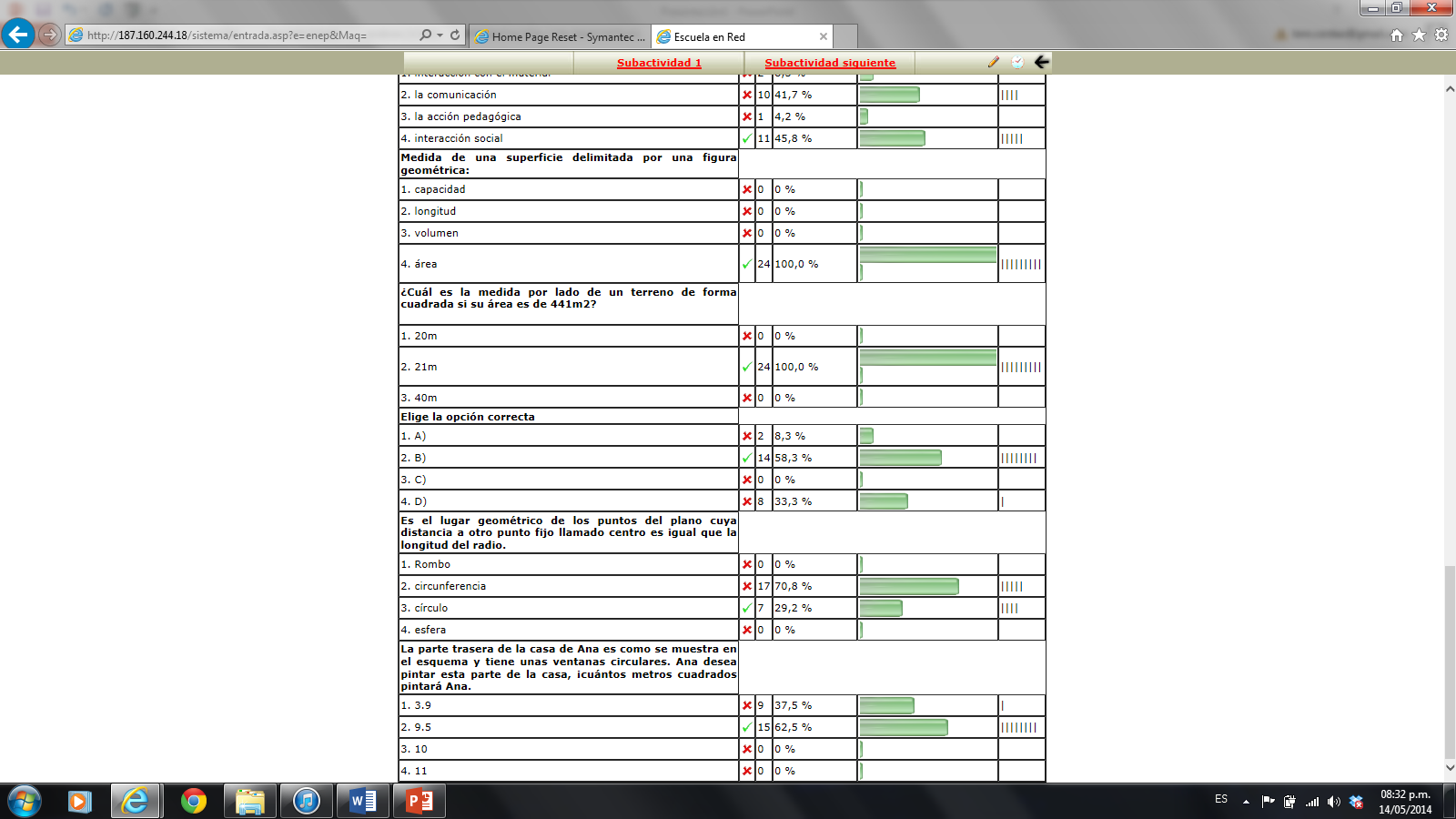